ІНФОРМАТИКА
Ліцей інформаційних технологій
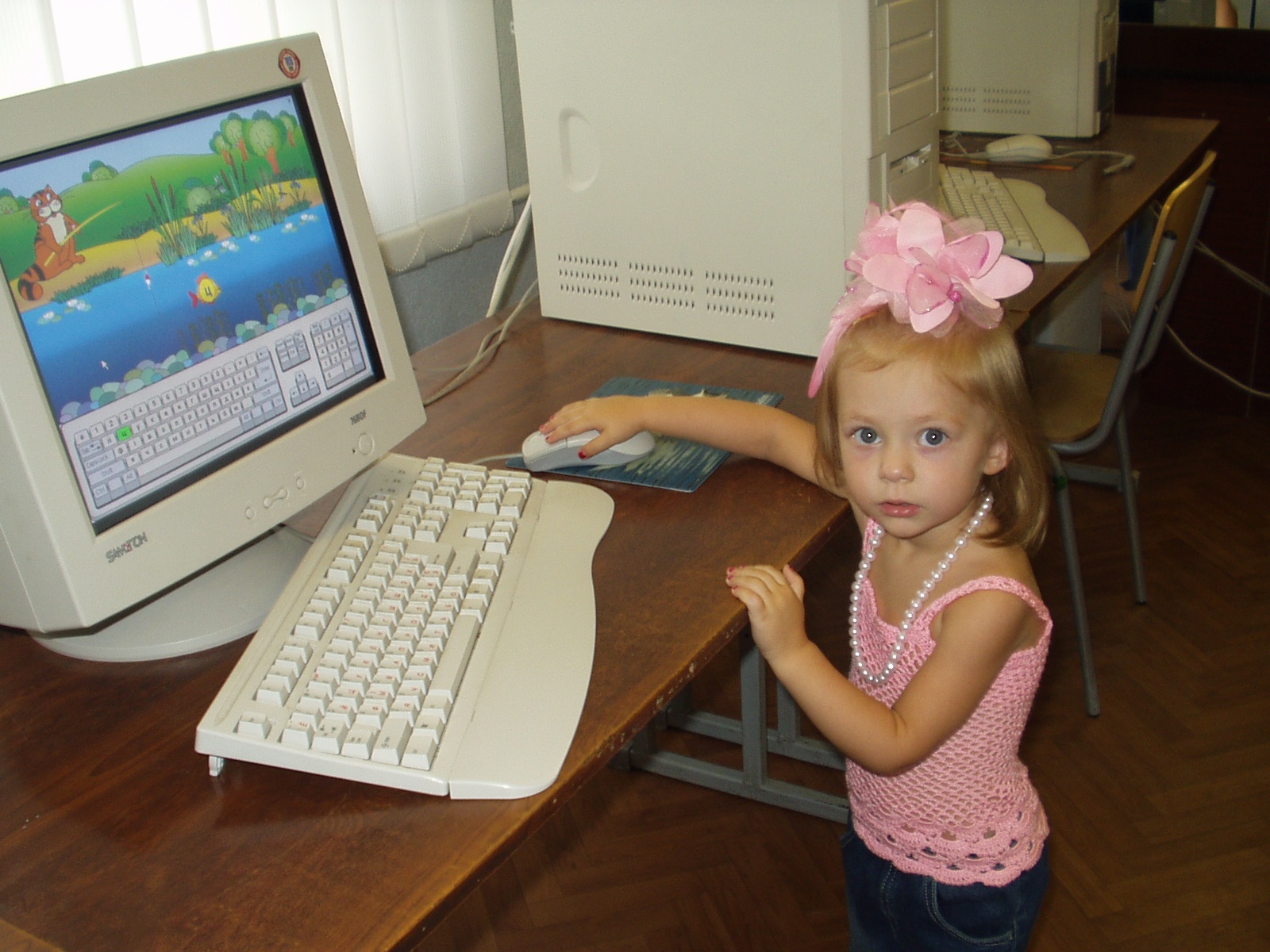 Результати виступу на Всеукраїнських олімпіадах
Результати виступу на Міжнародних олімпіадах
Internet-олімпіади
www.chasolimp.de (м. Любек, ФРН)

http://neerc.ifmo.ru/school (м. Санкт-Петербург, Росія)

www.acmp.ru (Красноярський край, Росія)

www.olymp.vinnica.ua (м. Вінниця, Україна)

www.olympiads.ru (м. Москва, Росія)

www.informatics.ru (Московська область, Росія)

http://ace.delos.com/ioigate (USACO, США)
Система роботи у різновікових групах
Допрофільна пропедевтична підготовка учня до вивчення предмета 

Організація навчальної діяльності у різновікових групах

Переструктурування різновікових груп за рівнем предметної компетентності учня
Схема переструктурування різновікових груп
Група № 1_1
з базовим рівнем 
предметної компетентності
Група № 1_2
з базовим рівнем 
предметної компетентності
Група учнів,
які залишились на цьому рівні компетентності
Узагальнення, контроль
Група № 2_1
з достатнім рівнем 
предметної компетентності
Група учнів,
які залишились на цьому рівні компетентності
Цикл командних
Інтернет-олімпіад
(базовий рівень)
м.Санкт-Петербург
Цикл індивідуальних
Інтернет-олімпіад
(базовий рівень)
м. Красноярськ
Узагальнення, контроль
ІІ та ІІІ етапи Всеукраїнської олімпіади з інформатики
Заочна
Інтернет-олімпіад
(перша, вища ліги)
м. Хмельницький
Різновікова група з творчим рівнем предметної компетентності
Всеукраїнська відкрита 
 Інтернет-олімпіада
м.Вінниця
Цикл індивідуальних
Інтернет-олімпіад
м.Санкт-Петербург
Московська відкрита
Інтернет-олімпіада
м.Москва
IV етап Всеукраїнської олімпіади з інформатики
Міжнародна
Інтернет-олімпіада
CHAS2011OLIMP
м.Любек (ФРН)
Міжнародна відкрита
Інтернет-олімпіад
USACO(США)
Міжнародна
Інтернет-олімпіада
м. Вальядолід  (Іспанія)
Міжнародна олімпіада з інформатики
Міжнародна відкрита
Інтернет-олімпіад
TOPCODER(США)
Схема динамічних партнерських відносин у різновіковій групі
У
У
У
У
В
У